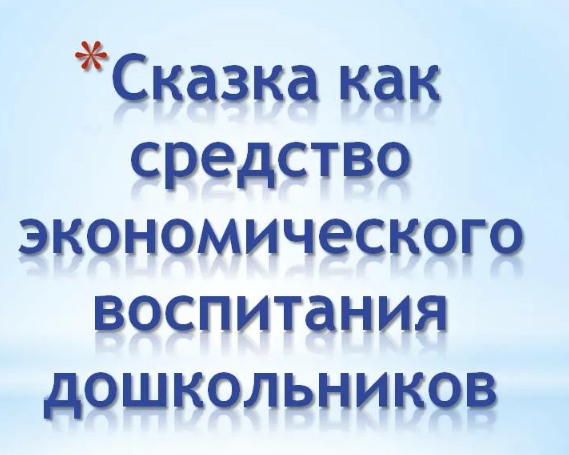 Актуальность
Экономико-образовательная деятельность помогает детям понимать и ценить окружающий и предметный мир, приобретает с детства способы и формы разумного поведения, умение вести себя правильно в реальных жизненных ситуациях. Развитию познавательного  интереса к экономике, созданию положительной мотивации к ее изучению в значительной степени способствует сказка.
Сказка для ребенка такое же серьезное  и настоящее дело, как и игра. Сказка занимает особое место в жизни ребенка. Любая сказка «обучает» и «воспитывает», а значит несет в себе большой образовательный и воспитательный потенциал.
Цель экономического воспитания детей дошкольного возраста
Познакомить детей с  элементарными экономическими понятиями через сказку
Раскрыть цель помогут  такие задачи:
-Формировать экономическое сознание детей посредством сказки.  
-Учить решать в сказке простейшие экономические задачи.          
-Развивать логическое мышление, наблюдательность. Пополнять словарный запас.                                    
-Учить понимать и ценить окружающий предметный мир.
Функции сказки
-Расширяет круг представлений о мире, человеческих отношениях.
-Способствует развитию внутреннего мира людей.
-Пробуждает фантазию, творческую активность, эмоциональное отношение  к людям, предметам, явлениям.
- Помогает преодолевать негативные стороны формирующейся личности.
Условия экономического воспитания на основе сказок
-Использование сказки не только как средство «обучения экономики», но и как средства развития личности.
-Организация комплексной работы со сказкой.
- Создание экономически- развивающей среды.
Основная форма обучения это игра
Именно через игру ребенок  осваивает и познает мир. Сделать экономику понятной для детей помогут сюжетно-ролевые игры ( «магазин игрушек», «кукла заболела», «супермаркет».) В сюжетно –ролевых играх моделируются реальные жизненные ситуации: операции купли продажи, производство, сбыт и т.д.А также актуальны сюжетно-дидактические игры «купи другу подарок», «кто что производит», « моя реклама».
Виды деятельности
-Игровая деятельность, как  средство экономического воспитания.
Театрализованная деятельность.
-Продуктивная деятельность.
- Проектная деятельность.
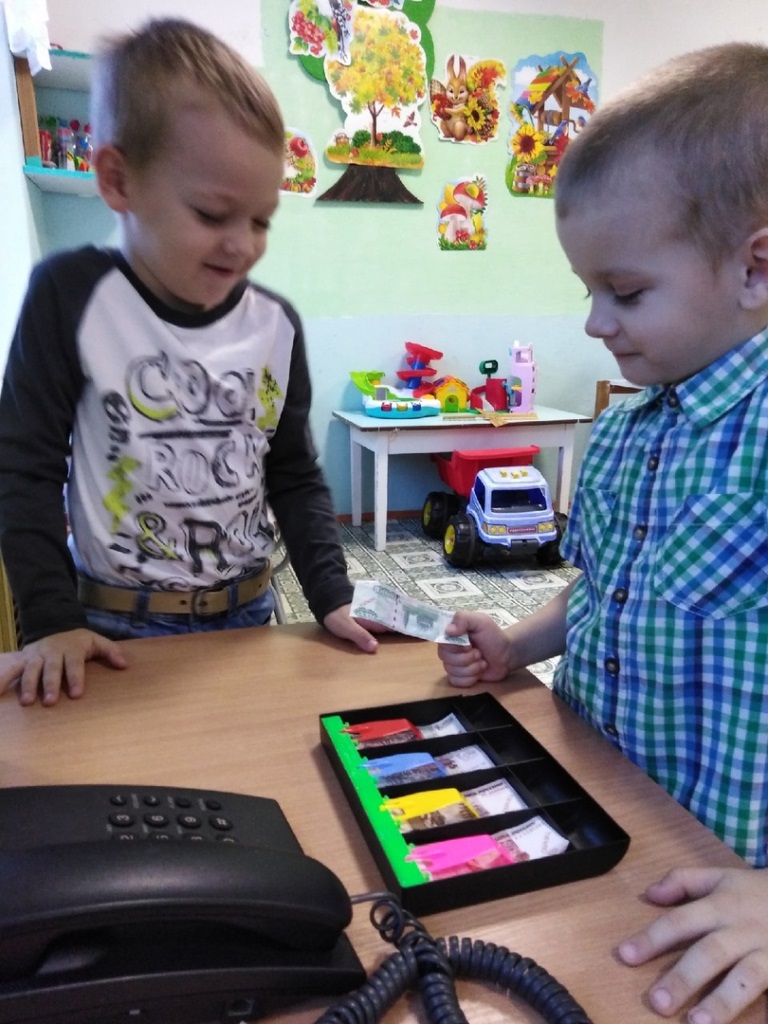 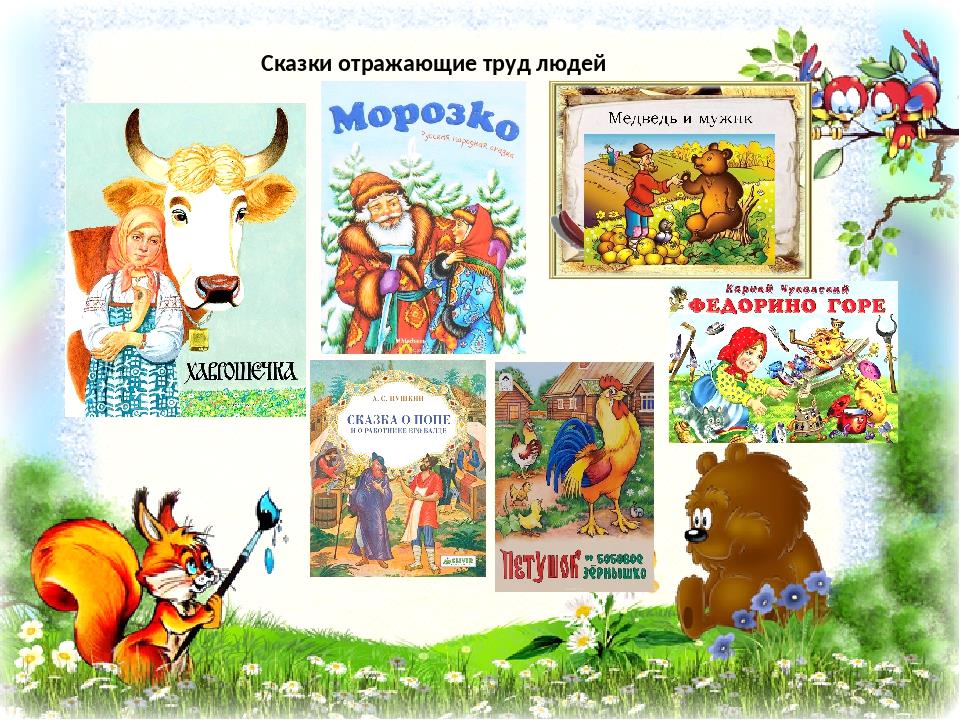 Сказки о потребностях и возможностях
Сказки о бартере и купли-продажи
Сказки о деньгах
Сказки о рекламе
Работа с родителями
Работа  по экономическому воспитанию дошкольников невозможна без участия родителей и их заинтересованности, понимания важности этой проблемы.
Работа в этом направлении поможет детям правильно ориентироваться в жизни, самостоятельно, творчески действовать, а значит строить свою жизнь разумнее и интереснее
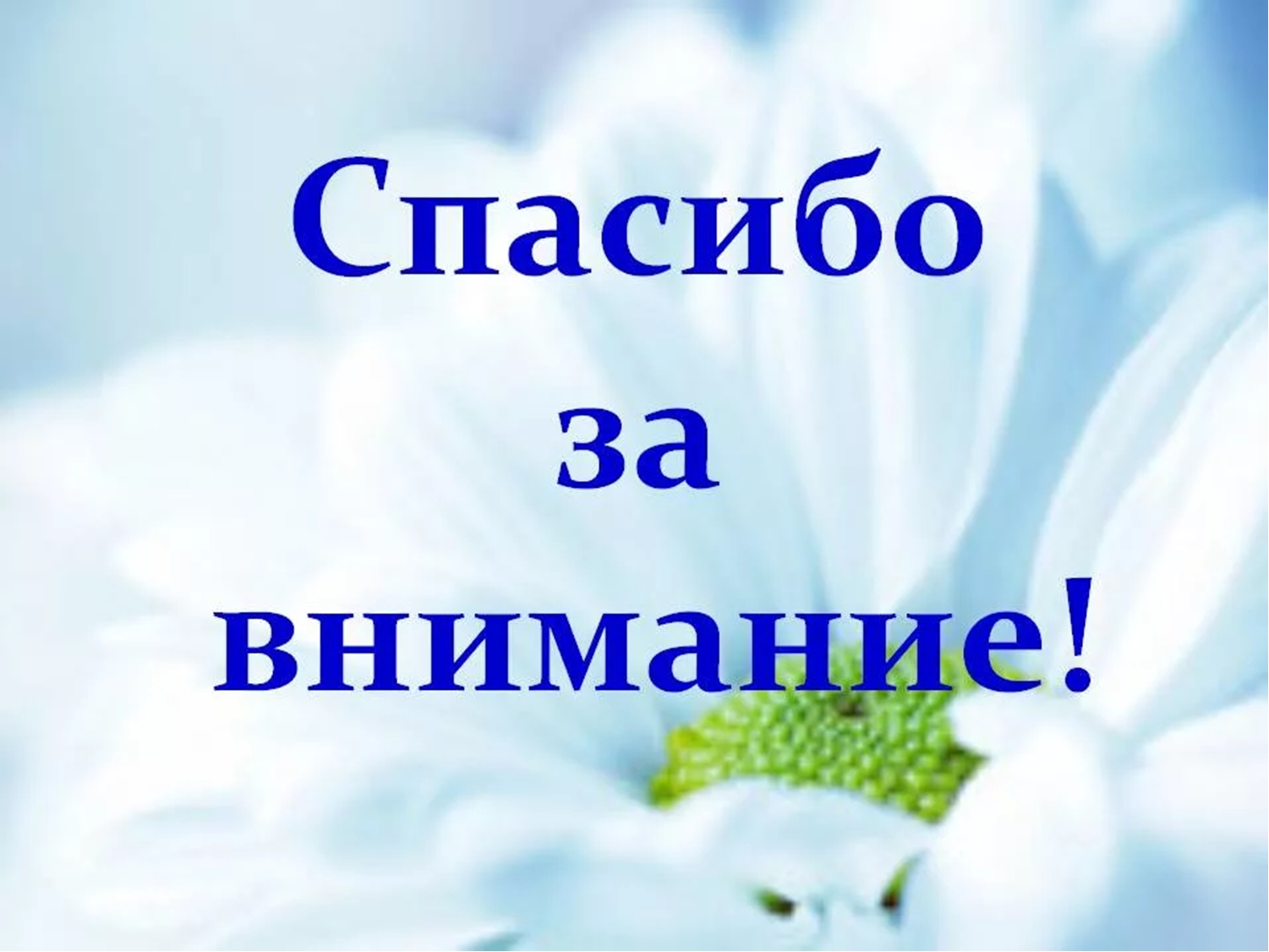